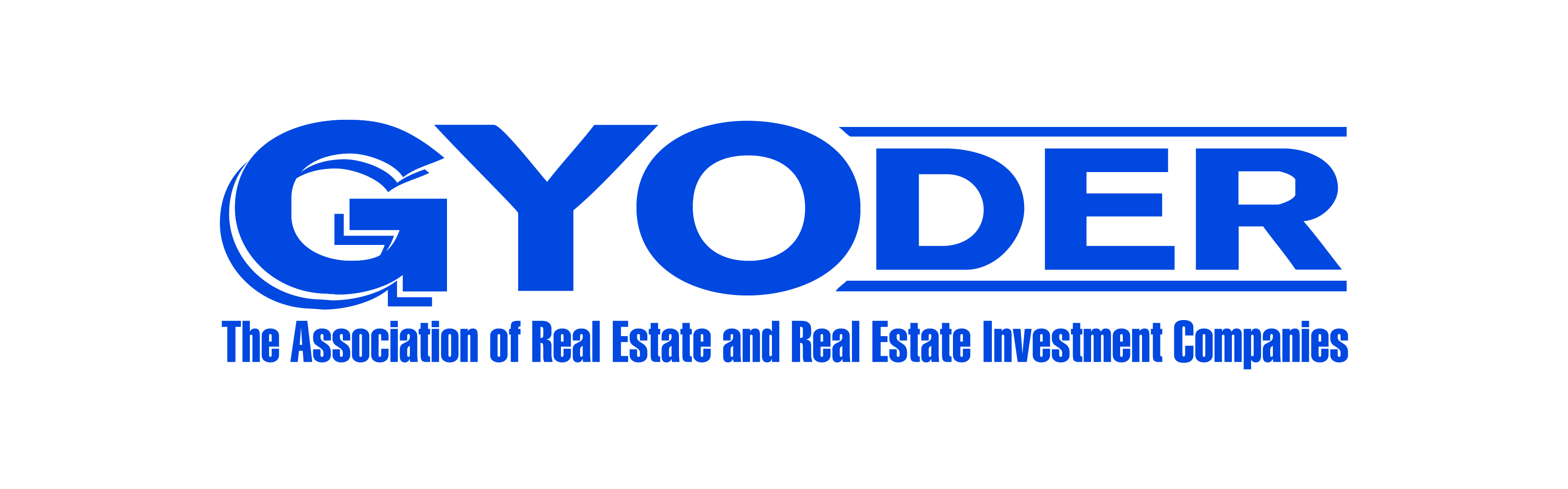 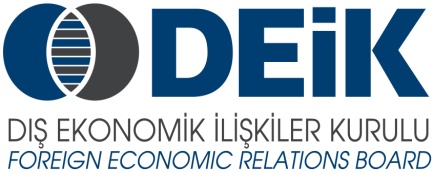 seminar
Chambre de commerce
Grand duchy of luxembourg
ChambER of commerce
Luxembourg real estate investment funds  3 MARCH 2016
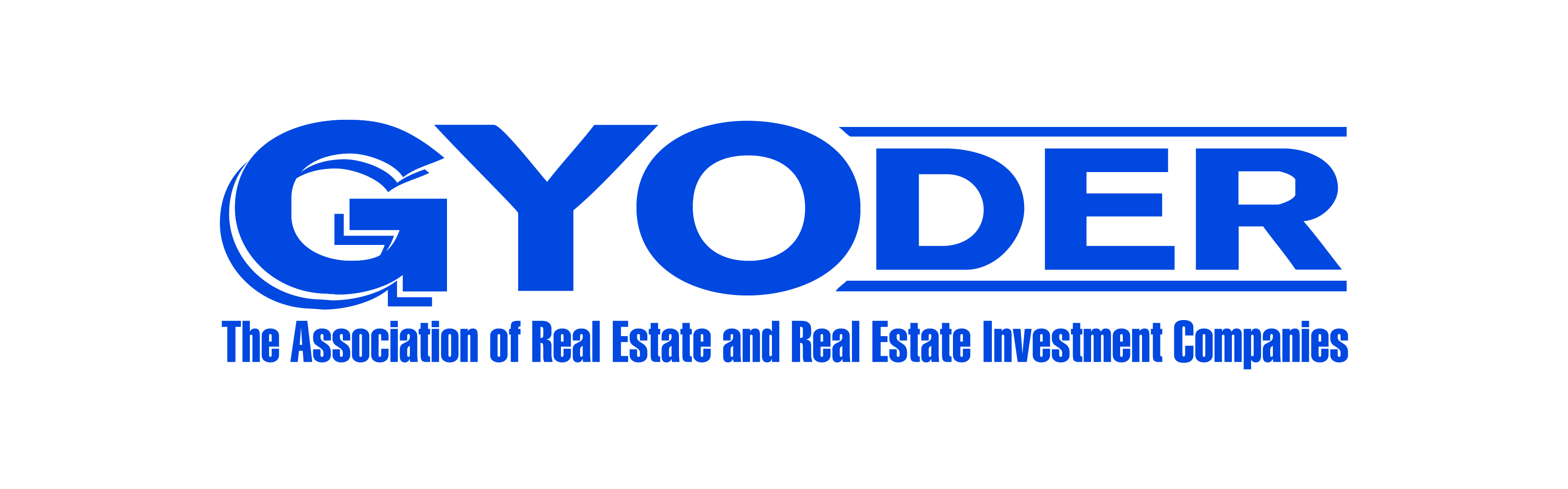 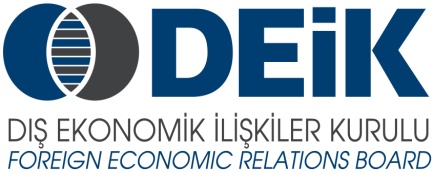 Introduction
Introduction

Overview of Luxembourg RE market
287 Luxembourg domiciled REIFs and 39,287 Bn € net assets (as at Q3 2015)

Initiators: mainly European and significant portion from the Americas, Asia and the Middle East.

Choice of legal form and regime mainly depends on:
Target investors;
Investment strategy;
Financing and tax components;
Marketing strategy.
KEY FEATURES
Real estate vehicles :

Regulated by CSSF: SIF, SICAR, UCI Part II
Non-regulated: SOPARFI

Legal regime & key features
SIF: very flexible operationnal model
SICAR: designed for innovative strategies 
UCI Part II: open to retail investors

New vehicle: reserved alternative investment fund (RAIF)

Legal forms
Most commonly used : S.C.A, S.A., S.à r.l., S.C.S., S.C.S. p. or FCP
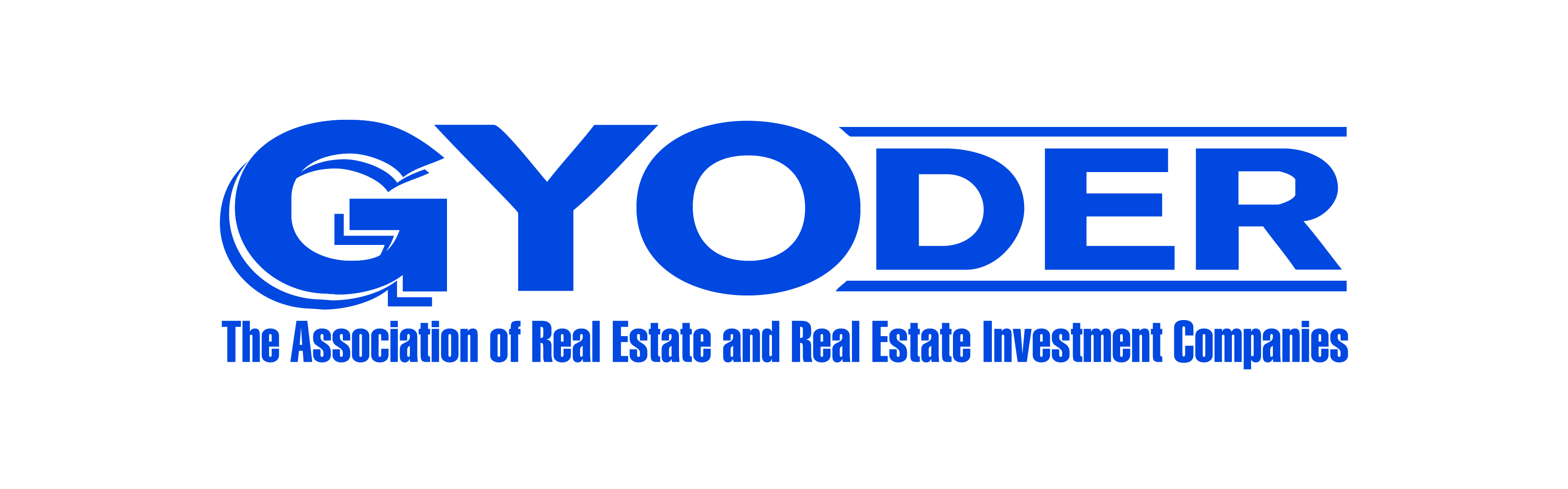 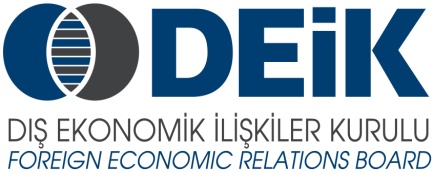 Structure model
REIF Structure Model
        SIF-FCP			     SIF-SICAV
Investors
Investors
AIFM
Auditor
Auditor
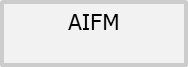 Custodian
Custodian
Management Company
SICAV
FCP
Central Administration
Central Administration
Investment Manager
Investment Manager
SPV
SPV
Property
Manager
Property
Manager
PropCo
PropCo
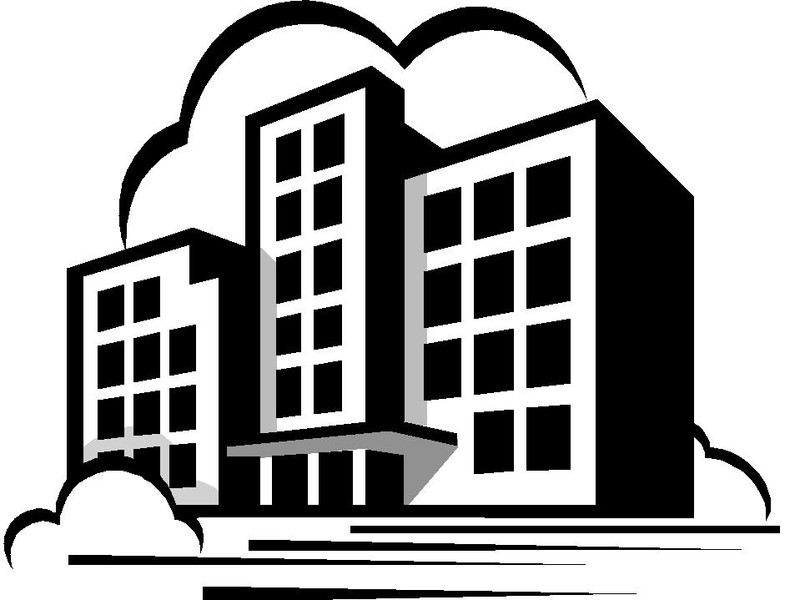 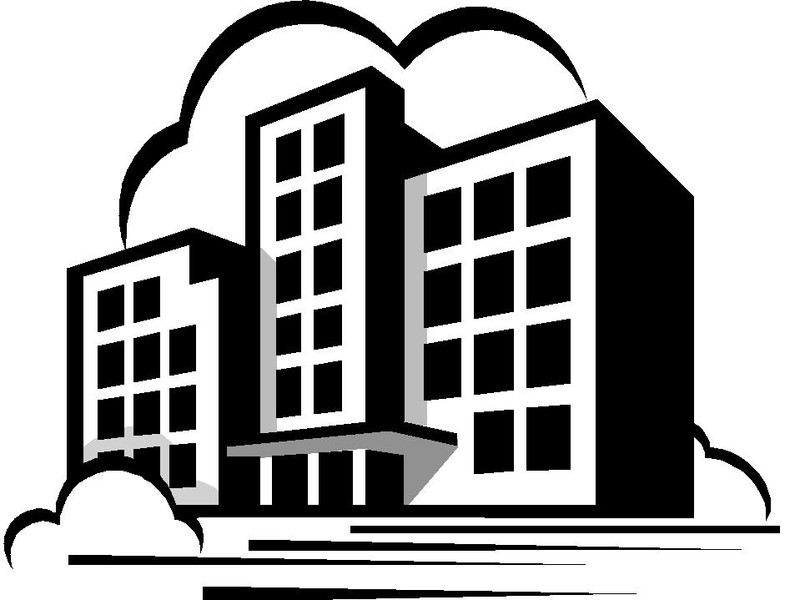 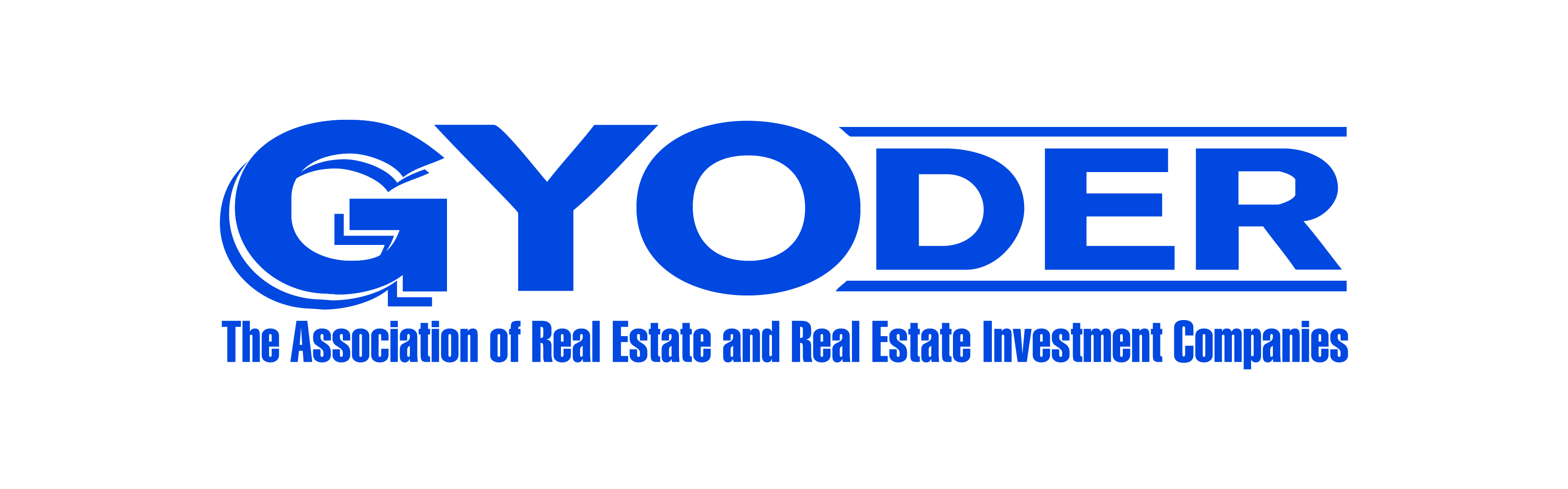 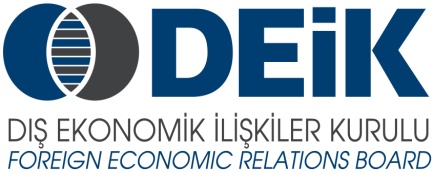 aifm
AIFM Scope
EU AIFM which manages one or more AIF(s) (EU or non EU)
Non-EU AIFM which manages one or more EU AIF(s)
Non EU AIFM which markets one or more AIF(s) (EU and non-EU) in the EU
Exclusions
Holding companies
Institutions for occupationnal retirement, supranational institutions insofar as they manage AIFs and those AIFs are in the public interest
National central banks, governement bodies, which manage social security and pension systems, employee participation/ saving schemes
Securitization special purpose entities
Exemptions
Intra-group exemption
De minimis exemptions (AuM<100 mio. or if leveraged AuM<500 mio.)
aifm
AIFM functions

Core functions:
Portfolio management
Risk management

Other functions that the AIFM may perform for its AIF:
Administration: accounting, valuation & pricing, regulatory compliance monitoring, record keeping, etc.
Marketing
Activities related to the assets of the AIF (real estate administration services, M&A advisory services, etc.)
delegation
AIFM delegation structure
Lux AIFM
Porfolio
management
Risk management
Valuation
NAV
calculation
Other functions
Asset Manager
Scope of activities in Luxembourg ?
Scope of delegation of PM in Turkey ?
Luxembourg
AIF
DELEGATION
Delegation of porfolio management: conditions

General conditions of delegation (objective reasons, written agreement,  necessary expertise and resources, due diligence, sub-delegation)
Delegate shall be registered/authorised for asset management and subject to prudential supervision or prior approval of AIFM’s home member state regulator
No delegation to :
- Entities with conflicting interests
- Depositary or its delegates
Supervisory cooperation arrangement: AIFMD MoU signed between CSSF and Banking and Regulation Supervision Agency on 13.03.2009